PLANIFICACIÓN  CLASES VIRTUALESCIENCIAS NATURALES 5° AÑO BÁSICOSEMANA N° 30FECHA : 21-10-2020
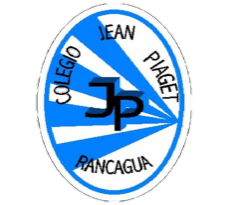 Colegio Jean Piaget
Mi escuela, un lugar para aprender y crecer en un ambiente saludable
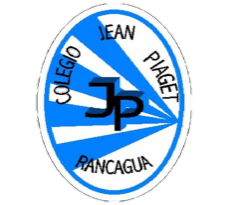 Reglas clases virtuales
Cuando inicies sesión debes mantener la cámara encendida.
Debes mantener el micrófono apagado y sólo activarlo cuando respondas a la lista, te hagan alguna pregunta o tengas alguna duda. 
Preséntate con vestimenta adecuada para la clase.
El chat es sólo para escribir alguna pregunta o duda que tengas.
No consumas alimentos mientras estés en clases
El apoderado o adulto puede estar a su lado. Pero no debe interrumpir las clases.
Importante:
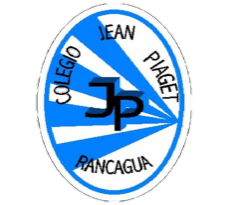 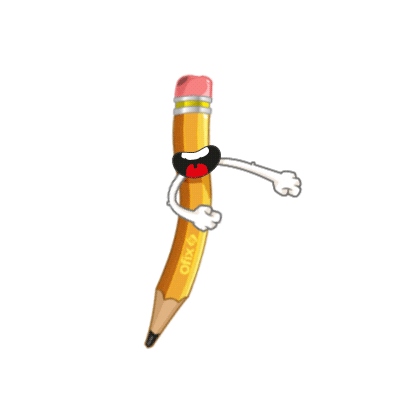 Cuándo esté la animación de un lápiz, significa que debes escribir en tu cuaderno
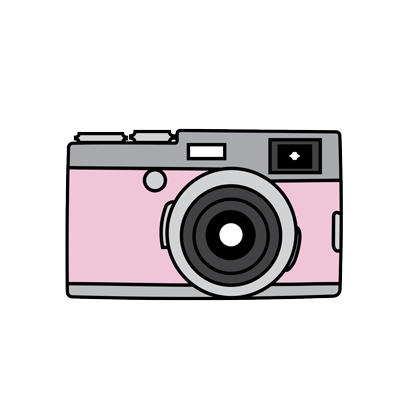 Cuándo esté esta animación de una cámara fotográfica, significa que debes mandar reporte sólo de esa actividad (una foto de la actividad)
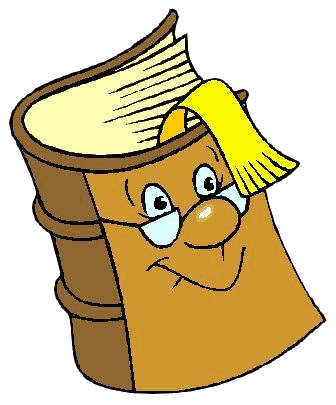 Cuándo esté esta animación de un libro, significa que debes trabajar en tu libro de Ciencias Naturales
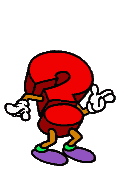 Cuándo esté esta animación de un signo de pregunta, significa que debes pensar y analizar, sin escribir en tu cuaderno. Responder de forma oral.
Objetivo de la clase:
Explicar que cambios de conductas nos ayudarán a ahorrar energía eléctrica.
InicioActivación Conocimientos Previos
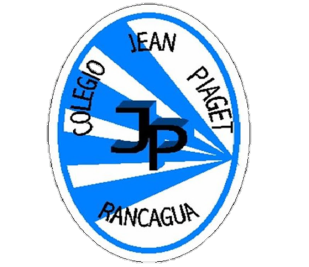 ¿Cómo cambiaría la vida de las personas si no dispusiéramos de energía eléctrica por un tiempo prolongado?
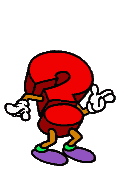 Motivación
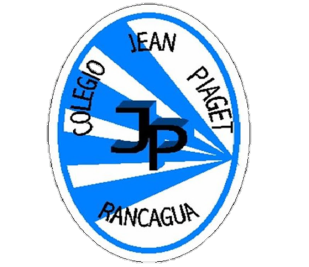 Ahora… Te invito a ver un video de
La importancia de la electricidad
https://www.youtube.com/watch?v=GFIoKLqU3IE
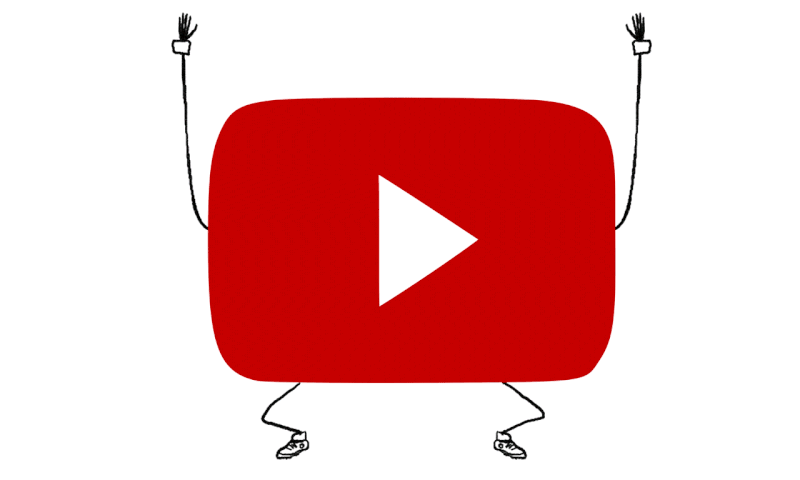 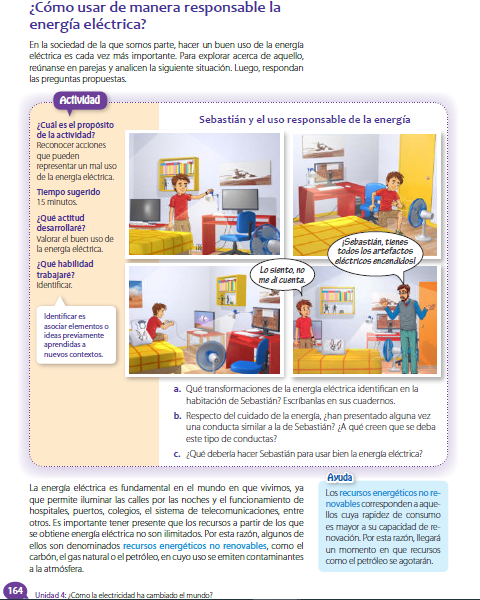 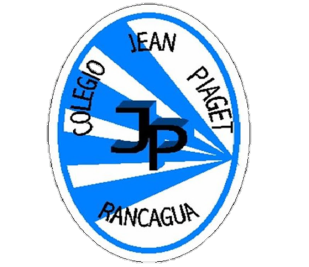 Desarrollo de la clase
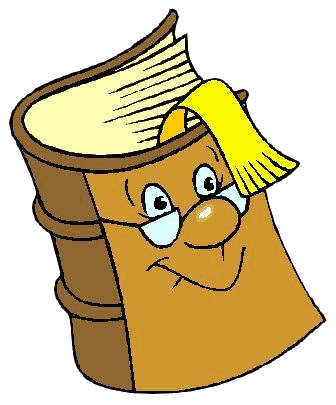 164
Como grupo curso analizaremos las siguientes situaciones b y c
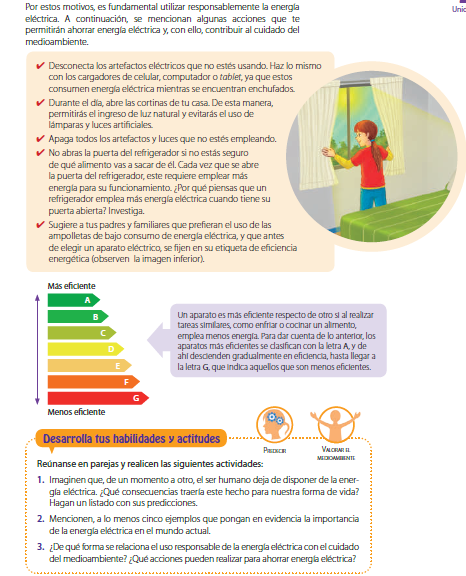 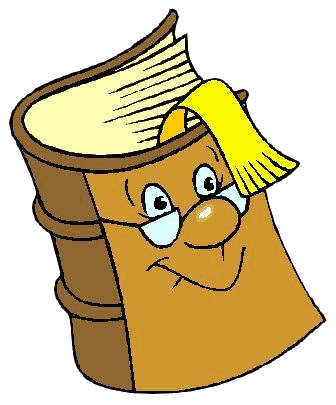 165
Leamos en voz alta y
ACTIVIDAD GRUPAL
Imaginen que, de un momento a otro, el ser humano deja de disponer de la energía eléctrica. ¿Qué consecuencias traería este hecho para nuestra forma de vida? Hagan un listado con sus predicciones
TICKET DE SALIDA
ASIGNATURA: CIENCIAS NATURALES 5°
OA 11 Priorizado Nivel 1: IE3
SEMANA 30
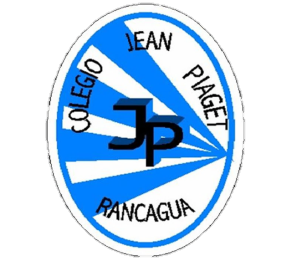 CIERRE
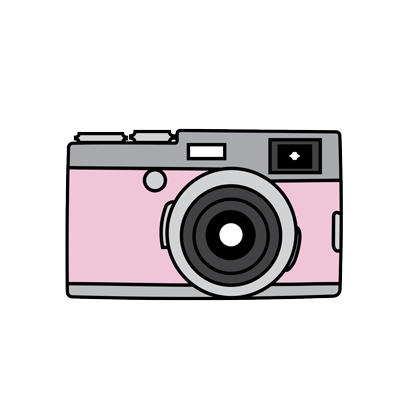 Nombre: _______________________________________
¿De qué forma se relaciona el uso responsable de la energía eléctrica con el cuidado del medioambiente?


Nombra al menos 3 conductas que nos ayuden al ahorro de energía.
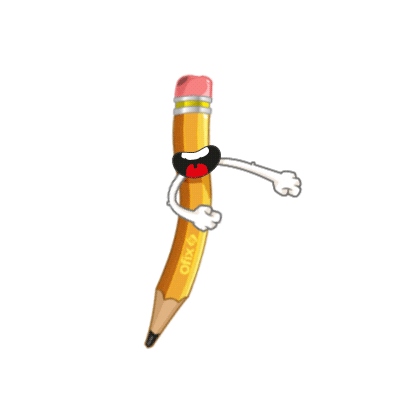 Enviar fotografía de las respuestas al: 
Correo: adelina.elgueta@colegio-jeanpiaget.cl
Celular:  +56933639868